FUNCTIONS 1Notation and Types of Functions
IB 1
9/10/2017
FUNCTION NOTION AND TYPES
1
9/10/2017
FUNCTION NOTION AND TYPES
2
TYPES OF RELATIONS
9/10/2017
FUNCTION NOTION AND TYPES
3
But first….
A relation can be defined as an identifiable pattern between two variables or a set of ordered pair.
A FUNCTION IS A SPECIAL TYPE OF A RELATION
9/10/2017
FUNCTION NOTION AND TYPES
4
A relation can only be a function if …
It’s one to one or a many to one
Each x ‘object’ has only one y ‘image’
How do we know if a relation is a function?
Through
Graph
Equation
Ordered pairs
Table of values
Mapping  diagrams
Function machines
9/10/2017
FUNCTION NOTION AND TYPES
5
One to one function
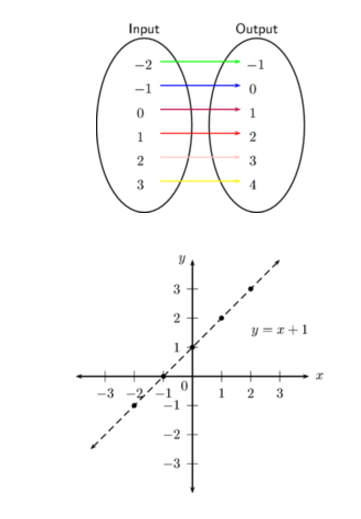 9/10/2017
FUNCTION NOTION AND TYPES
6
Many to one  functions
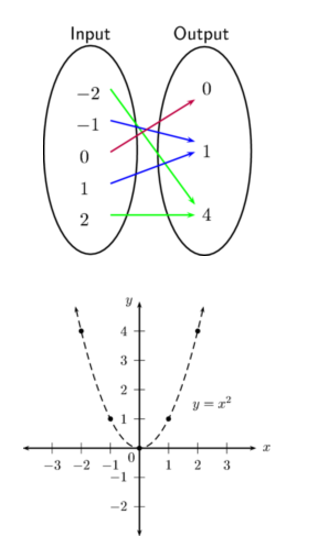 9/10/2017
FUNCTION NOTION AND TYPES
7
Not a function
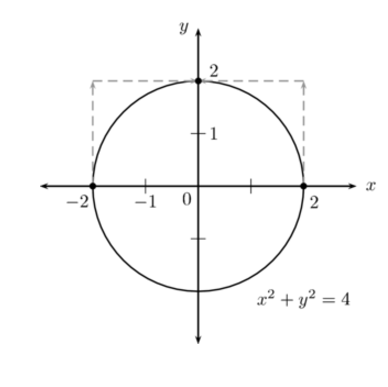 9/10/2017
FUNCTION NOTION AND TYPES
8
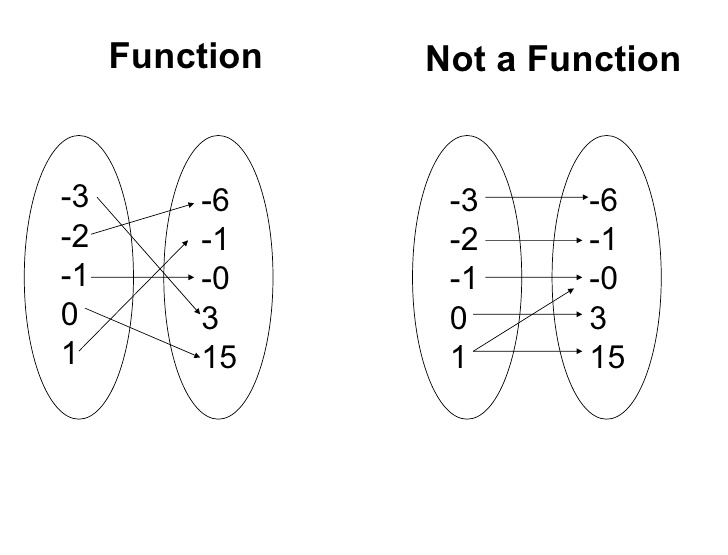 9/10/2017
FUNCTION NOTION AND TYPES
9
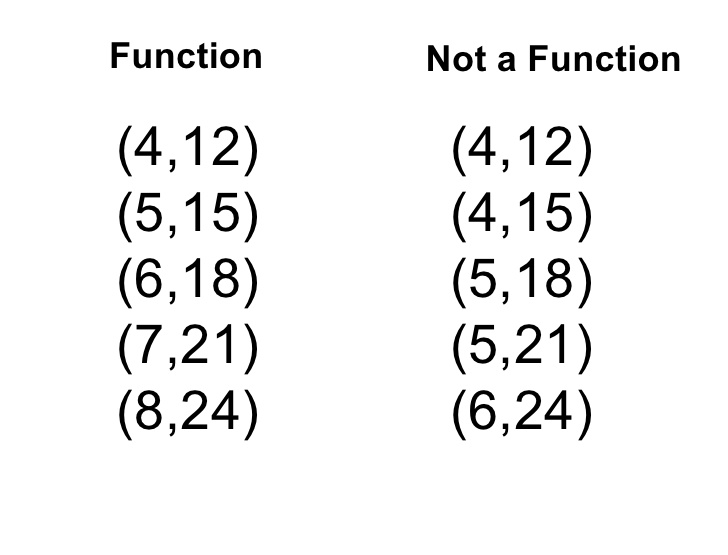 9/10/2017
FUNCTION NOTION AND TYPES
10
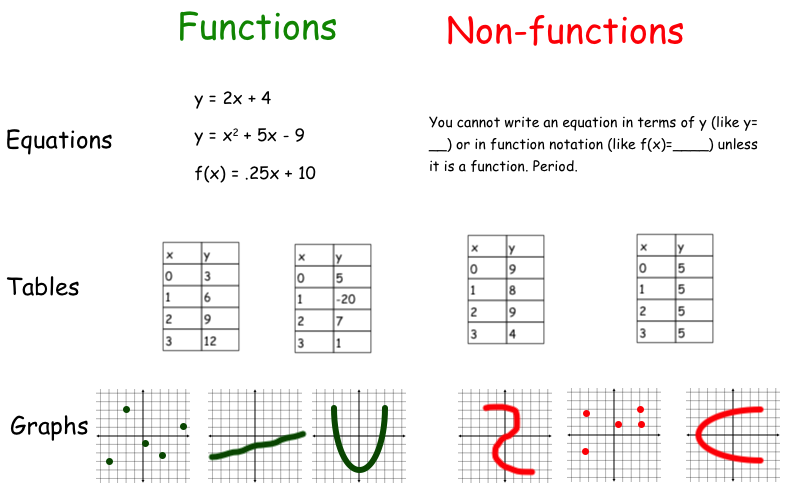 9/10/2017
FUNCTION NOTION AND TYPES
11
Function or not a function?
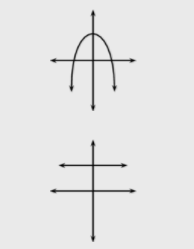 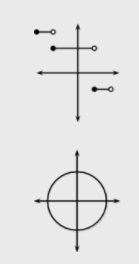 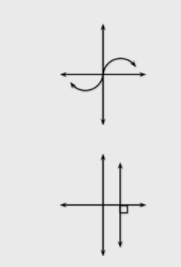 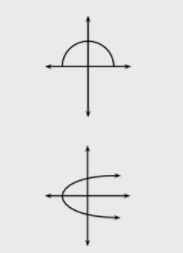 9/10/2017
FUNCTION NOTION AND TYPES
12
Questions to Try
Page 18
Page 21
9/10/2017
FUNCTION NOTION AND TYPES
13
Types of functions
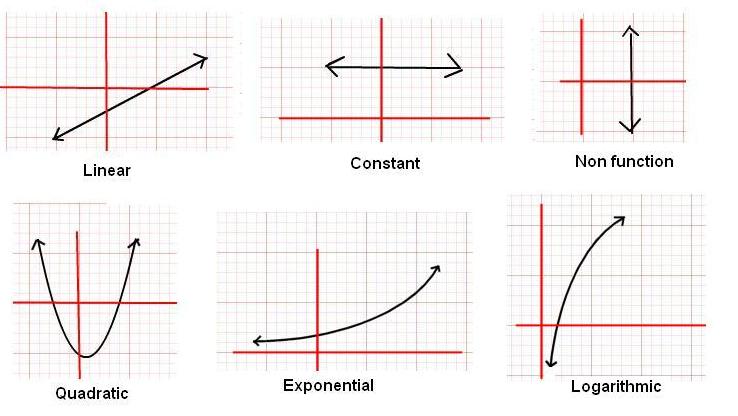 9/10/2017
FUNCTION NOTION AND TYPES
14
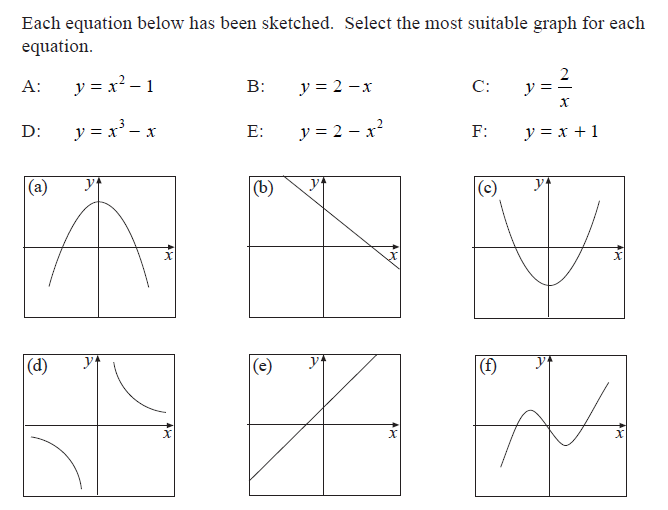 9/10/2017
FUNCTION NOTION AND TYPES
15
Value of a function and composite functions
If f(x) = 5x + 6 find f(2); f(-1); f(0) and f(10)
If g(x) = 20 – 4x find f(2x) leaving your answer in terms of x

If f(x) = 1+ 2x and g(x) = 3x + 9 find (f o g) (8)
9/10/2017
FUNCTION NOTION AND TYPES
16
Composite Function
9/10/2017
FUNCTION NOTION AND TYPES
17
The reciprocal function
What are the key points to look out for?
IMAN
I for……………………………………………..

M for……………………………………………..

A for……………………………………………..

N for……………………………………………..
9/10/2017
FUNCTION NOTION AND TYPES
18
Complete all exercises up to 1E
9/10/2017
FUNCTION NOTION AND TYPES
19